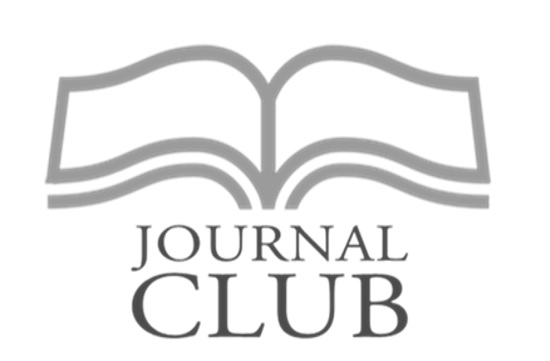 Format for Journal Club
Preparation:
PT volunteers to present  - 
choose article 	
summarise it (as able)
complete PEDro score (RCTs) or use PRISMA checklist (SRs)

Distribute article 1 week prior for all to read and analyse
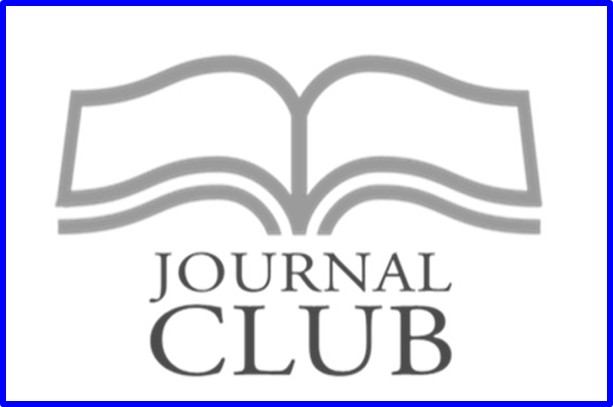 Format for Journal Club
Presentation:
summarise article - overview
Go through PEDro score/PRISMA checklist if relevant
Discuss article/interesting points and most importantly clinical relevance in more detail

After presentation:
complete summary

Text book: Practical Evidence-Based Physiotherapy
Journal Club Summary
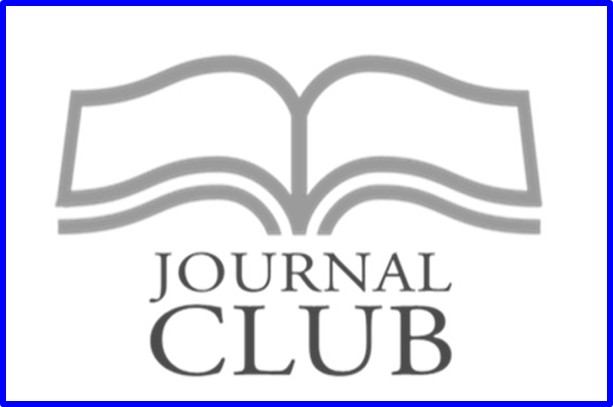 Date
Presenter
Article  (title, authors)
Pedro score (RCTs)
Main Question
Outcome measures
Results
Clinical implications/discussion
Suggested changes to practice